TimeRime
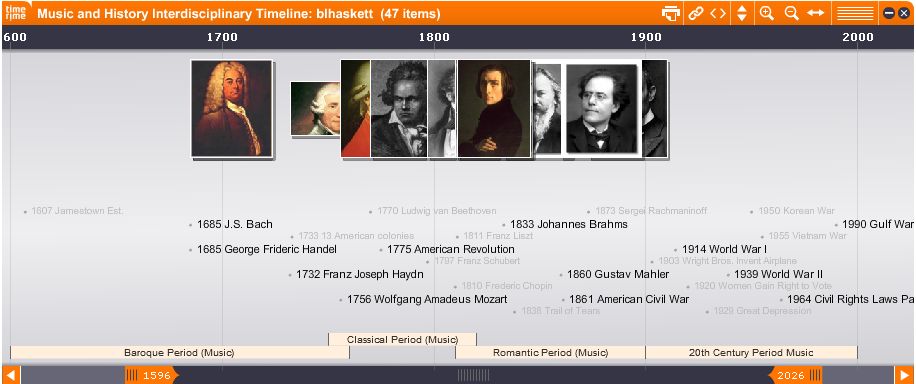 Камаева Т.В.
МБОУ Наримановского района «СОШ №2»
г.Нариманов, Астраханская область
http://timerime.com/
Зарегистрироваться/Войти
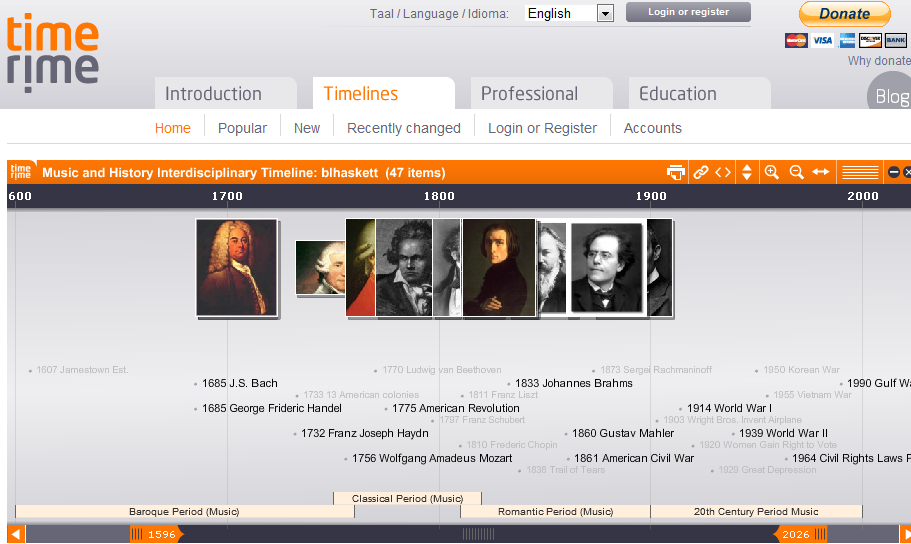 Регистрация на сервисе
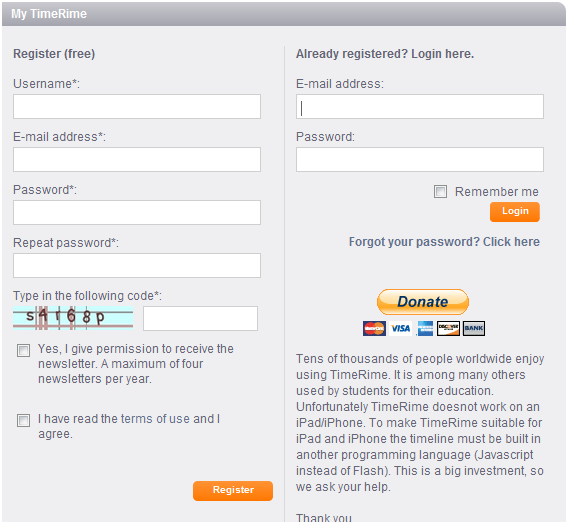 1
Имя (латинские буквы)
вход для зарегистрированных пользователей
Электронный адрес
пароль
3
повтор пароля
Если все поля заполнены верно, вы увидите это сообщение. Необходимо войти в свою электронную почту и подтвердить регистрацию, перейдя по ссылке, данной в письме.
Введите указанный на картинке код
2
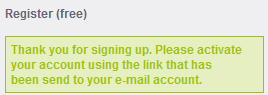 Поставьте галочку в этих полях и нажмите на кнопку «Register»
Создание ленты времени
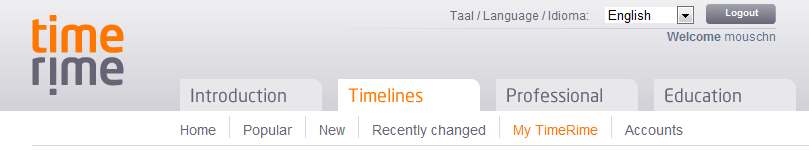 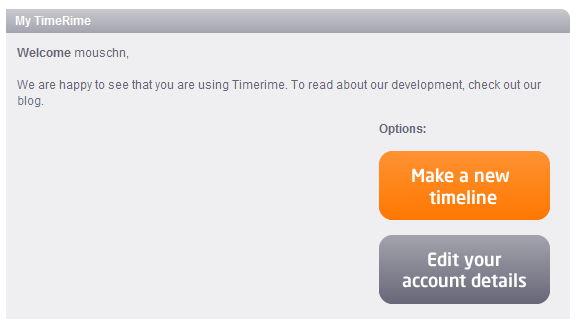 Создать новую ленту времени
Установка свойств ленты времени
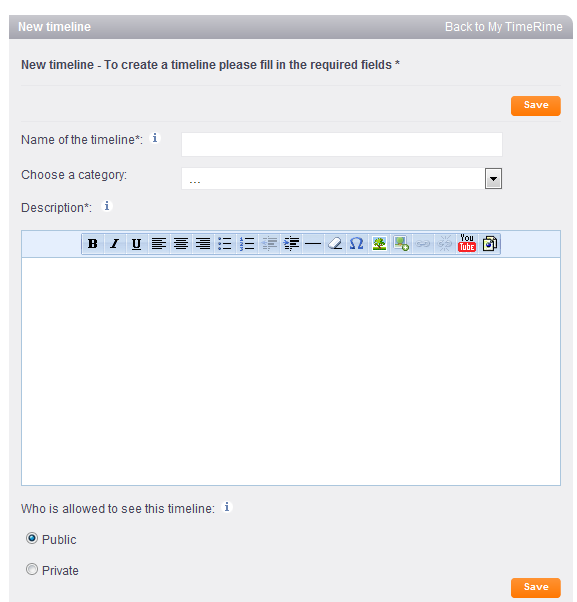 После нажатия на кнопку «Save» вы перейдёте к созданию события
5
1
Название ленты
выберите категорию
2
При необходимость введите дополнительные пояснения, описание, добавьте изображение, видео и т.д.
3
Public – публичная, доступна для просмотра всем пользователям
Private – личная, видеть может только автор ленты
4
5
настройки доступа
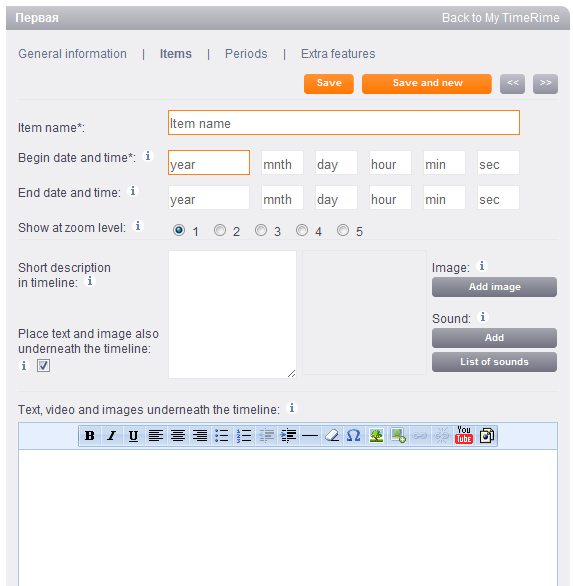 общая информация
событие
период
дополнительные функции
Создание события
«перемещение» по событиям
название события
дата и время начала
дата и время окончания
определяет уровень (значимость события): сначала будут показываться события 1 уровня и т.д.
краткое описание (появляется рядом с изображением при наведении мыши)
добавить на ленту изображение, 
музыку
Использовать галерею (создаётся автоматически из всех загруженных изображений и файлов мультимедиа)
Подробное описание (отражается под лентой при щелчке на значке события). Можно добавить изображение, видео и т.д.
Для вставки видео с YouTube используется код.

Кнопка           позволяет добавить слайд-шоу или презентацию (принимает коды Photopeach, Slideshare)
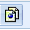 Save – сохранитьSave and new – сохранить событие и создать новое
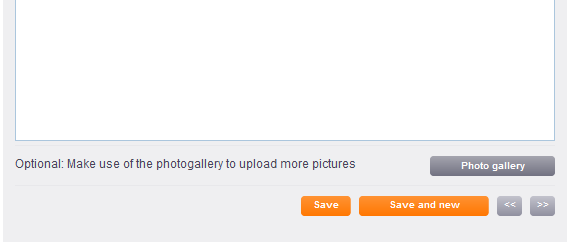 общая информация
событие
период
дополнительные функции
Создание периода
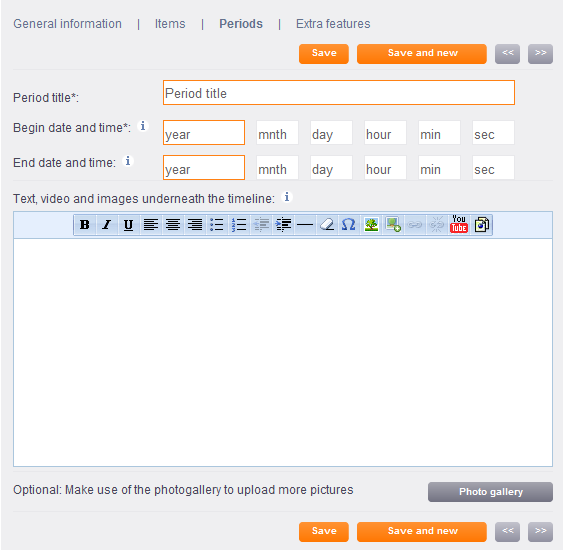 название периода
дата и время начала
дата и время окончания
Примечание.
Дата вводится в формате:
год – месяц - день
Подробное описание (отражается под лентой при щелчке на значке события). Можно добавить изображение, видео и т.д.
Для вставки видео с YouTube используется код.

Кнопка           позволяет добавить слайд-шоу или презентацию (принимает коды Photopeach, Slideshare)
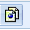 Управление событиями (периодами)
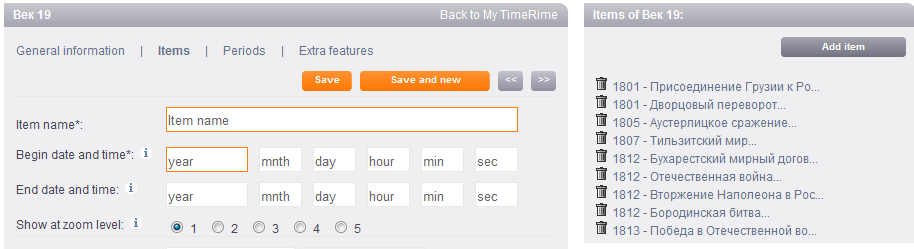 добавить  событие (период)
удалить событие (период)
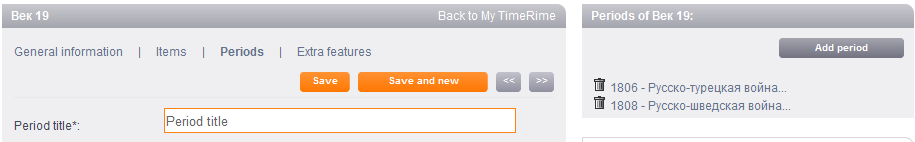 Добавление изображения и звука на ленту. Шаг 1
добавить изображение
загрузить изображение
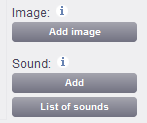 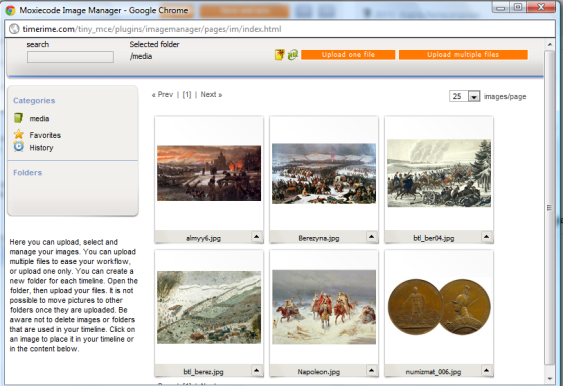 3
добавить звук
1
2
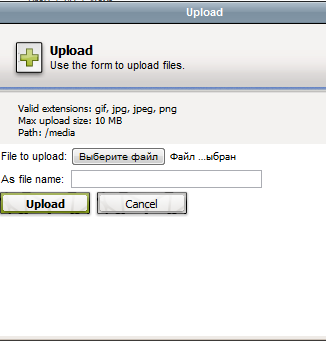 1 – сортировка объектов библиотеки пользователя:       медиафайлы, главное, история загрузок
2 – библиотека загруженных пользователем объектов
3 – «Загрузить изображение/изображения»
окно загрузки файла
Примечание. Загрузить можно только файлы, в именах которых используются только латинские буквы, а также  цифры.
Добавление изображения и звука на ленту. Шаг 2.
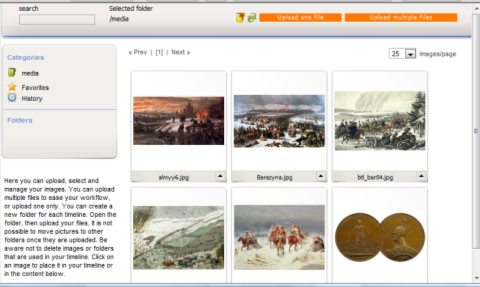 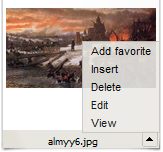 добавить в избранное
вставить
удалить
редактировать
просмотреть
результат
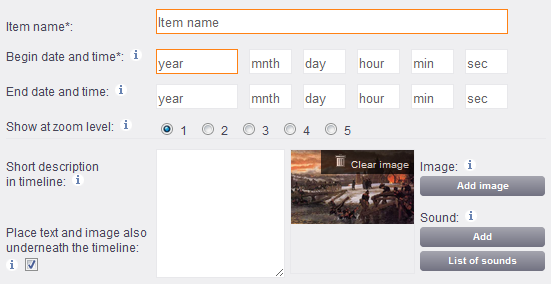 Изображение сначала попадает в вашу галерею.
Чтобы добавить изображение на ленту, необходимо выбрать его в галерее и щёлкнуть по нему левой кнопкой мыши или воспользоваться выпадающим меню, выбрав пункт Insert .
Изображение, добавленное в галерею, можно редактировать, используя встроенный графический редактор
Получение ссылки и кода
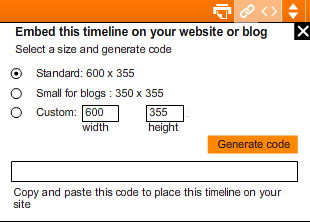 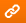 Ссылка на ленту времени
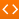 Получить код
Установите нужный размер ленты и нажмите на кнопку “Generate code”
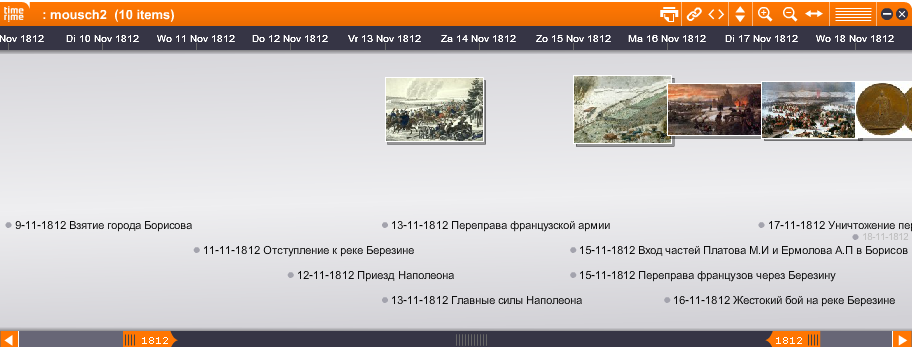 Организация совместной работы
1
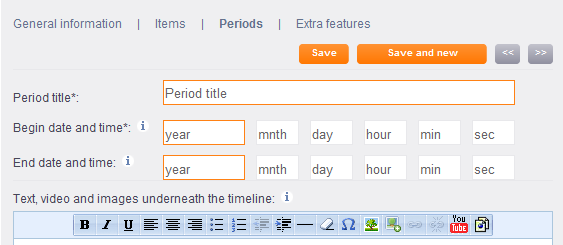 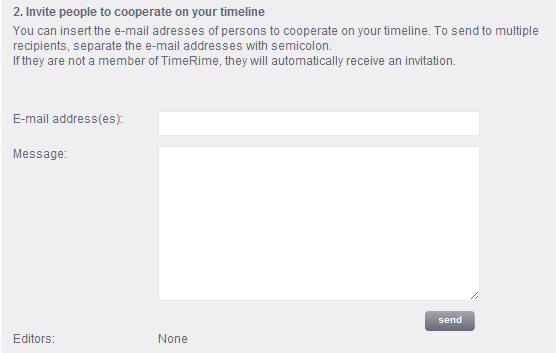 2
Укажите через точку с запятой (;) электронные адреса тех, кого вы хотели бы пригласить к редактированию ленты
Дополнительная информация (будет добавлена к автоматически сгенерированному письму).
Приглашение можно отправлять даже незарегистрированным пользователям, им будет предложено зарегистрироваться в системе.
3
Редактирование ленты времени
1
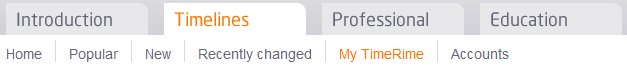 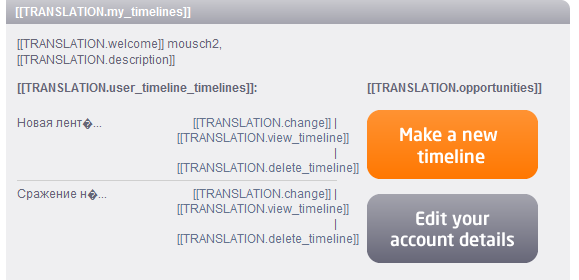 Можно перейти к редактированию ленты времени из вашего каталога (change) или непосредственно в режиме просмотра (Edit)
2
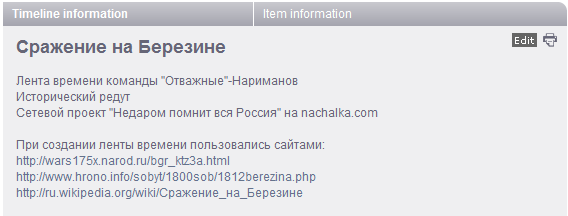 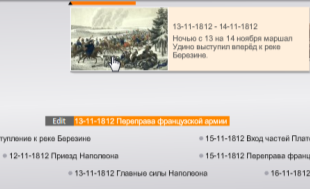 Редактирование конкретного события (периода): 
щёлкнуть на ленте времени по событию (периоду)  левой кнопкой мыши
в окне просмотра (под лентой) выбрать «Edit»